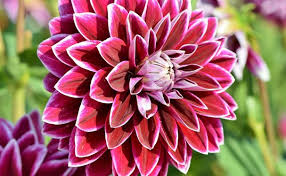 স্বা
গ
ত
ম
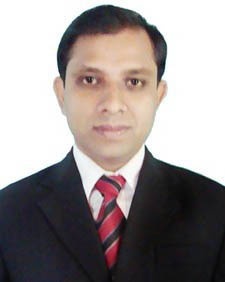 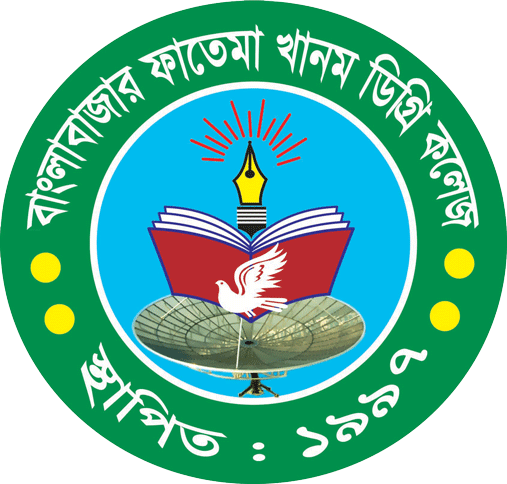 মোঃ বিল্লাল হোসেন জুয়েল
প্রভাষক, সমাজকর্ম
বাংলাবাজার ফাতেমা খানম ডিগ্রি কলেজ ভোলা।
পাঠ পরিচিতি
একাদশ শ্রেণি 
বিষয়ঃ সমাজকর্ম ১ম পত্র
অধ্যায়ঃ ২য় (সমাজকর্ম পেশার ঐতিহাসিক প্রেক্ষাপট)
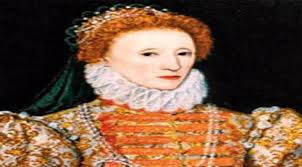 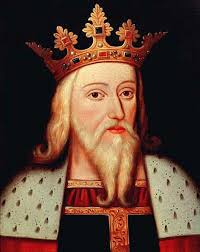 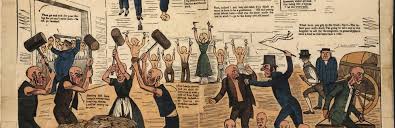 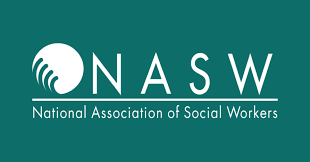 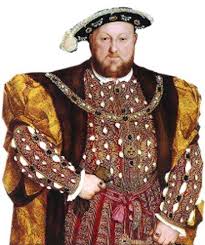 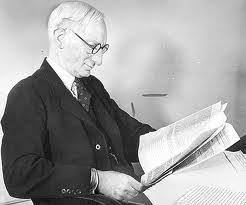 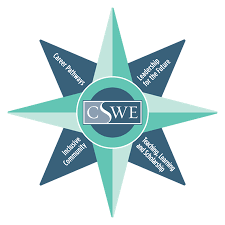 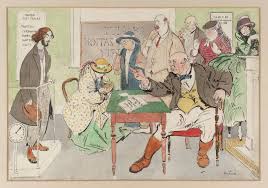 আজকে আমাদের পাঠ্য বিষয়ঃ
সমাজকর্মের ঐতিহাসিক প্রেক্ষাপট
এই পাঠ শেষে তোমরা -
১) দরিদ্র আইনের ধারণা ব্যাখ্যা করতে পারবে।
২) সমাজকর্ম পেশার বিকাশে দরিদ্র আইনের ভূমিকা ম্যল্যায়ণ করতে পারবে।
৩) সমাজকর্ম পেশার বিকাশে বিভিন্ন সংগঠনের ভূমিকা ও কার্যক্রম বর্ণনা করতে পারবে।
৪) সমাজকর্ম পেশার ইতিহাসে বিভিন্ন সংগঠনের ভূমিকা মূল্যায়ণ করতে পারবে।
ধর্মীয় অনুশাসন ও মূল্যবোধের মাধ্যমে সমাজকল্যাণ কার্যক্রম পরিচালিত  হয়। ধর্মভিত্তিক রাষ্ট্রিয় ব্যবস্থার পরিবর্তে ধর্মনিরপেক্ষ রাষ্ট্রের উদ্ভব হয় তখন ইংল্যান্ডে সমাজসেবা কার্যক্রমের সূচনা হলেও এর পরিপূর্ণতা পায় আমেরিকায়। পরবর্তীতে  সমাজকর্মকে পেশার পর্যায়ে উন্নীত হওয়ার প্রক্রিয়াকে ত্বরান্বিত করেছে  শিল্প-বিপ্লবোত্তর কতকগুলো বিশেষ ঘটনা যেমন-১৫৩৬, ১৬০১, ১৮৩৪, ১৯০৫ সালের দরিদ্র আইন।
১৯৪২ সালের সংশোধিত দরিদ্র আইন (বিভারিজ রিপোর্ট)
দানশীল সংগঠন COS, NASW, CSWE  গুরুত্বপূর্ণ ভুমিকা পালন করে। 
১৮৯৩ সালে শিকাগোতে  আন্তর্জাতিক দানশীলতা সংগঠন সম্মেলন  ১৮৯৮ সালে  কর্তৃক শিক্ষা কোর্সের আয়োজন 
১৯৫২ সালে CSWE (Council for Social Work Education )
১৯৫৫ সালে NASW (National Association of Social Workers)  এর মাধ্যমে সমাজকর্ম পেশার সুত্রপাত ঘটে।
দরিদ্র আইনের ধারণা
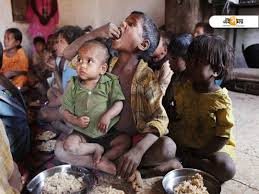 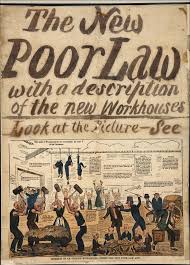 চল একটি ভিডিও ক্লিপ দেখে নেই (ক্লিক)
দরিদ্র আইন একটি সামগ্রিক ও সাধারণ পরিভাষা। দরিদ্র আইনের ভিত্তিভূমি হিসেবে ইংল্যান্ডকে বিবেচনা করা হয়ে থাকে। মূলত দারিদ্র্য দূরীকরণ ও ভিক্ষাবৃত্তি রোধকল্পে চতুর্দশ শতাব্দী থেকে বিংশ শতাব্দী পর্যন্ত ইংল্যান্ডে যেসব আইন প্রণয়ন ও বাস্তবায়ন করা হয় সেগুলোকেই দরিদ্র আইন বলা হয়।
অন্যভাবে বলা যায় ইংল্যান্ড ও আমেরিকায় ভিক্ষুক, ভবঘুরে এবং সমাজের দুস্থদের কল্যাণে দরিদ্রদের শ্রেণিকরণ, সংশোধনের মাধ্যমে দারিদ্র্য নিয়ন্ত্রণমূলক আইনকে দরিদ্র আইন বলে। দরিদ্র আইনগুলোর মধ্যে রাজা অষ্টম হেনরি প্রণীত ১৫৩১ ও ১৫৩৬ সালের দরিদ্র আইন, ১৬০১ সালের এলিজাবেথীয় দরিদ্র আইন, শ্রমিক আইন, দরিদ্র আইন সংস্কার ১৮৩৪ বিশেষভাবে উল্লেখযোগ্য।
রানী ১ম এলিজাবেথের শাসন আমলের পূর্বে প্রণিত (১৩৪৯-১৫৯৭ সাল পর্যন্ত) আইনগুলোর 
সমন্বয়ে যে আইন প্রণয়ন করা হয় তাই ১৬০১ সালে এলিজাবেথীয় দরিদ্র আইন হিসেবে পরিচিত।
১৬০১ সালের দরিদ্র  আইন
1601 mv‡ji `wi`ª AvB‡bi weavbmg~n I mvnvh¨`vb bxwZ
K. ‡mBme `wi`ª I Amnvq e¨w³‡K mvnvh¨`v‡bi ZvwjKvf~w³ n‡Z weiZ ivLv hv‡`i cwievi ev 
m¤ú`kvjx AvZ¥xq¯^Rb Zv‡`i `vwqZ¡ MÖn‡Y mÿg| 
L. c¨vwik ïaygvÎ †mBme `yt¯’ I `wi`ª e¨w³‡`i mvnvh¨`v‡bi Rb¨ ZvwjKvfy³ Ki‡e hviv c¨vwi‡mi evwm›`v A_ev wZbeQi a‡i mswkøó c¨vwi‡k emevm Ki‡Q| 
M. mÿg wf¶zK I ¯^”Qj AvZ¥xq ¯^Rb m¤úbœ wf¶zK‡`i mvnvh¨ †`qv I †bqv wbwl× †NvlYv Kiv nq| 
N. 1601 mv‡ji `wi`ª AvB‡b `yt¯’ I `wi`ª‡`i‡K mvnvh¨ `v‡bi myweav‡_© wZbwU 	cÖavb fv‡M fvM Kiv nq :
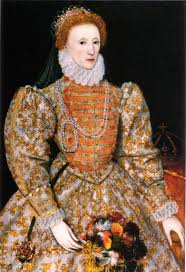 mÿg `wi`ª : G AvB‡b hviv kvixwiK I gvbwmKfv‡e my¯’, mej, Kg©ÿg wKš‘ KvR bv K‡i wfÿve„wË K‡i Zv‡`i‡K mÿg `wi`ª wn‡m‡e wPwýZ Kiv nq| G‡`i‡K wfÿv`v‡b K‡Vvifv‡e wbwl× †NvlYv Kiv nq Ges Ab¨ c¨vwik (GjvKv) †_‡K AvMZ `wi`ª‡`i wbR c¨vwi‡m †diZ cvVv‡bvi e¨e¯’v Kiv nq| G ai‡bi `wi`ª‡`i ms‡kva‡bi Rb¨ ms†kvabvMvi wKsev kªgvMv‡i KvR Ki‡Z eva¨ Kiv nq Ges Awb”Qv cÖKvk Ki‡j KvivMv‡i †cÖiY K‡i kvw¯Í †`Iqv n‡Zv| 
2. 	Aÿg `wi`ª : hviv kvixwiK I gvbwmKfv‡e †Kv‡bv KvR Ki‡Z Aÿg Zv‡`i‡K Aÿg `wi`ª ejv nq| iæMœ, 2. e„×, AÜ, ewai, c½y, wkïmšÍvbmn gv G †kªwYi AšÍfy©³| G‡`i‡K mvg_© Abyhvqx KvR w`‡q `wi`ªvMv‡i ivLv n‡Zv Ges fiY‡cvl‡Yi e¨e¯’v Kiv n‡Zv| hv‡`i evm¯’vb wQ‡jv Ges hw` g‡b n‡Zv Zv‡`i‡K ¯’v‡b †i‡L fiY†cvlY Kg e¨qeûj Zvn‡j Zv‡`i‡K Ifviwmqvi (miKvi wbhy³ mgvRKg©x) Gi ZË¡veav‡b ewnt mvnvh¨ cÖ`v‡bi we‡klZ Lv`¨, e¯¿, R¡vjvwb BZ¨vw`i e¨e¯’v Kiv n‡Zv| 
3. wbf©ikxj evjK-evwjKv : GwZg, cwiZ¨³ I `wi`ª cwiev‡ii mšÍvbÑ hv‡`i wcZvgvZv cjvqb K‡i‡Q ev fiY‡cvl‡Y Aÿg G ai‡bi `yt¯’ evjK-evwjKvivB G †kªwYi AšÍfy©³| G AvB‡bi AvIZvq Gme evjKevwjKv‡`i fiY‡cvl‡Yi I iÿYv‡eÿ‡Yi Rb¨ K‡qKwU weKí e¨e¯’v ivLv nq| †hgb : 
	cÖ_gZ : †Kv‡bv ¯^”Qj bvMwiK webv Li‡P wbf©ikxj‡`i `vwqZ¡ †bqvi B”Qv‡cvlY Ki‡j kZ©nxbfv‡e Zv‡`i wbKU `ËK †`qv n‡Zv| 
	wØZxqZ : Abyiƒc m¤¢e bv n‡j me‡P‡q Kg Li‡P `vwqZ¡ wb‡Z B”QzK e¨w³i wbKU †cÖiY Kiv n‡Zv|
	Z…Zxq : AvU eQi ev Zvi †P‡q †ewk eq‡mi evjK-evwjKviv hviv M„n¯’vwj ev Abyiƒc Kv‡Ri †hvM¨ Zv‡`i‡K wkÿvbexk wn‡m‡e †Kv‡bv bvMwi‡Ki wbKU Pzw³e× K‡i `ËK †`qv n‡Zv| GB Pzw³ Abyhvqx †Q‡jiv 24 eQi eqm ch©šÍ Ges †g‡qiv 21 eQi ev we‡qi c~e© ch©šÍ KvR Ki‡Z eva¨ _vK‡Zv|
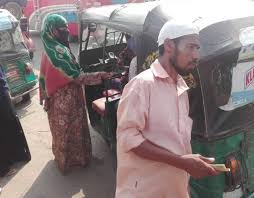 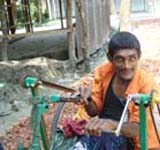 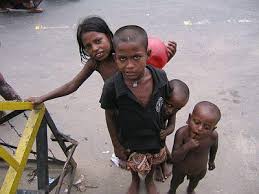 Bsj¨vÐ Z_v mvivwe‡k¦ `wi`ª‡`i Kj¨v‡Y M„nxZ cÖ_g cwiKwíZ AvBbMZ c`‡ÿc n‡jv 1601 mv‡ji GwjRv‡e_xq `wi`ª AvBb| `wi`ª Rb‡Mvôxi Kj¨vY mva‡b miKvwi `vq-`vwq‡Z¡i ¯^xK…wZ wn‡m‡e GB AvBbwUi Zvrch© eZ©gv‡bI ¸iæZ¡mn we‡ePbv Kiv nq| mvgšÍmgvR e¨e¯’vq fv½b I wkíwecø‡ei c~e©j‡Mœ Bsj¨v‡Ð µgea©gvb `vwi`ª¨ wbqš¿Y, wfÿve„wË I feNy‡i wbqš¿Y Ges `yt¯’ Amnvq‡`i Kvh©Kix †mev cÖ`v‡bi j‡ÿ¨ me©cÖ_g miKv‡ii cÖZ¨ÿ ZË¡veav‡b 1601 mv‡ji `wi`ª AvBb cÖeZ©b Kiv nq| mgvRKj¨v‡Yi j‡ÿ¨ cÖvwZôvwbKfv‡e Kg©x (Ifviwmqvi) wb‡qv‡Mi m~PbvI nq m¤¢eZ GB AvB‡bi gva¨‡g| A‡b‡KB 1601 mv‡ji `wi`ª AvBbwU‡K †ckv`vi mgvRK‡g©i Rb¥-wfwË wn‡m‡e we‡ePbv K‡i _v‡Kb|
1601 mv‡ji GwjRv‡e_xq `wi`ª AvB‡bi Zvrch©:
wkíwecø‡ei cÖfv‡e wkívqb I knivq‡bi cÖmvi, wkí I evwY‡R¨i Dbœqb, bZzb bZzb `vk©wbK gZev`, cÖPwjZ `wi`ª AvB‡bi e¨_©Zv BZ¨vw` NUbvi cÖfv‡e mgvR Rxe‡bi wewfbœ Amw½Z Abyf~Z n‡Z _v‡K| hvi †cÖwÿ‡ZB 1832 mv‡j cvj©v‡gÈ KZ…©K `wi`ª AvBbmg~‡ni cÖ‡qvM I Kvh©KvwiZv AbymÜvb welqK RvZxq Kwgkb MVb Kiv nq| G Kwgkb `xN© `yÕeQi cÖPwjZ `wi`ª AvBb cÖkvmb Ges Bsj¨v‡Ði cÖwZwU KvDwÈi Kvh©vejx ch©‡eÿY K‡i cÖPwjZ mvnvh¨ e¨e¯’vi Dbœqb mva‡bi j‡ÿ¨ QqwU mycvwik †ck K‡ib-
1. 1795 mv‡ji w¯úb n¨vgj¨vÐ G¨v± KZ…©K cÖPwjZ AvswkK mvnvh¨ e¨e¯’vi we‡jvc mvab| 
2. mKj mÿg I Kg©ÿg mvnvh¨ cÖv_©x‡K kªgvMv‡i †cÖiY Kiv| 
3. ïaygvÎ Aÿg, e„×, Amy¯’ I mšÍvbmšÍwZmn weaev‡`i ewnt mvnv‡h¨i e¨e¯’v Kiv| 
4. `wi`ª AvBb BDwbqb MV‡bi gva¨‡g wewfbœ c¨vwi‡ki mvnvh¨ e¨e¯’vi cÖkvm‡bi g‡a¨ mgš^q 	mvab| 
5. mvnvh¨cÖv_x©i Rxebgvb I mvgvwRK gh©v`v wbgœ †eZbfz³ Kg©Pvix‡`i A‡cÿv wbgœ ch©v‡q ivLv|
 6. ivRv KZ…©K †K›`ªxq wbqš¿Y †evW© cÖwZôv Kiv| 
1832 mv‡j MwVZ ivRKxq Kwgk‡bi mycvwik¸‡jvB cieZx©‡Z 1834 mv‡j 14 AvM÷ AvB‡b cwiYZ nq, hv Bsj¨v‡Ði BwZnv‡m 1834 mv‡ji `wi`ª AvBbms¯‹vi bv‡g cwiwPZ|
1834 mv‡ji `wi`ª AvBb ms¯‹vi:
1905 mv‡ji `wi`ª AvBb Kwgkb
Bsj¨v‡Ði wewfbœ Av_©-mvgvwRK Ae¯’vq m„ó `vwi`ª¨ mgm¨vi cvkvcvwk †eKviZ¡ mgm¨v wewfbœ mg‡q ÎvYmvnvh¨ Kvh©µg‡K we‡klfv‡e cÖfvweZ K‡i| G mgq BD‡ivc I Av‡gwiKvi wewfbœ †`‡ki DbœZ cÖhyw³, †hvMv‡hvM e¨e¯’v I Bsj¨v‡Ði AwaKvsk RbwcÖq Kqjvi Lwb¸‡jv eÜ n‡q hvq| d‡j wekvj msL¨K kªwgK †eKvi‡Z¡i wkKvi n‡q cwievi cwiRbmn mvnv‡h¨i Rb¨ Av‡e`b Rvbvq| 
	D™¢~Z cwiw¯’wZ †gvKvwejvq RvZxq Kwgkb 1905 wb‡Pi mycvwikgvjv miKv‡ii wbKU †ck K‡ib-
1) `wi`ª AvBb BDwbqb I AwffveK †ev‡W©i KvDwÈ cwil` MVb Ges ¯’vbxq ÎvY mvnvh¨ cÖkvm‡bi msL¨v Kwg‡q wZbwU AÂ‡j fvM Kiv| 
2) cÖPwjZ kvw¯Íg~jK `wi`ª mvnvh¨ Kg©m~wPi we‡jvc mvab K‡i gvbexq miKvwi mvnvh¨ Kg©m~wPi cÖeZ©b Kiv| 
3) wgkª `wi`ªvMv‡ii we‡jvc mvab K‡i gvbwmK cÖwZeÜx I gvbwmK Amy¯’‡`i nvmcvZv‡j wPwKrmv Kiv Ges wkï‡`i `ËK cwievi A_ev AvevwmK ¯‹z‡j ivLvi e¨e¯’v Kiv| 
4) cÖexY‡`i Rb¨ RvZxqwfwËK cÖkvmb e¨e¯’v, `wi`ª‡`i Rb¨ webvg~‡j¨ nvmcvZvj myweav, †eKvi I Aÿg‡`i Rb¨ mvgvwRK exgv Kg©m~wP I webvg~‡j¨ miKvwi Kg©ms¯’vb †mev myweav cÖeZ©b Kiv|
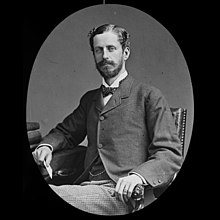 RR© n¨vwgëb Kwgk‡bi mfvcwZ
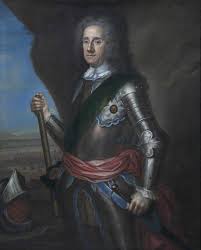 myZivs mgvRKg© †ckvq 1601 mv‡ji `wi`ª AvBb, 1834 mv‡j `wi`ª ms¯‹vi AvBb Ges 1905 mv‡ji `wi`ª AvBb Kwgkb AvaywbK mgvRKg©  †ckvi wfwË my`„pKi‡Y Zvrch©c~Y© f‚wgKv iv‡L| Gi gva¨‡g mvnvh¨ e¨e¯’v‡K wewfbœ mvgvwRK AvB‡bi AvIZvq Kvh©Ki iyc †`Iqv nq| ZvB †ckv`vi mgvRKg© weKv‡k ¸iæZ¡ Abk¦xKvh©|
wefvwiR wi‡cvU©
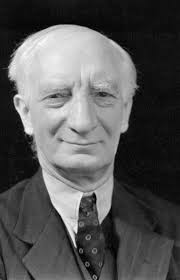 বিভারিজ রিপোর্ট সামাজিক নিরাপত্তা কর্মসূচি প্রণয়ন সংক্রান্ত একটি প্রতিবেদন, যা শুধু ইংল্যান্ডের জন্য নয় বরং সমগ্র বিশ্বের সামাজিক নিরাপত্তা কর্মসূচি প্রণয়নে এক গুরুত্বপূর্ণ মডেল হিসেবে বিবেচিত।১৯৪২ সালের ২০ নভেম্বর তৎকালীন ইংল্যান্ড সরকারের কাছে উইলিয়াম বিভারিজ বাস্তবভিত্তিক সুপারিশমালাসহ একটি রিপোর্ট পেশ করেন। যা সমাজসেবায় ইতিহাসে বিভারিজ রিপোর্ট নামে পরিচিত।
স্যার উইলিয়াম বিভারিজ
পঞ্চ দৈত্য:
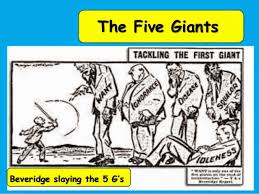 বিভারিজ রিপোর্টের অন্যতম গুরুত্বপূর্ণ দিক হচ্ছে পঞ্চ দৈত্য (5 giants)। মানব সমাজের অগ্রগতির প্রধান অন্তরায় ও প্রতিবন্ধকতা হিসেবে অভাব, রোগ, অজ্ঞতা, অলসতা, মলিনতাকে বিভারিজ রিপোর্টে দেখানো হয়েছে। মানব সমাজের অগ্রগতিতে এ পাঁচটি অস্বাভাবিক অবস্থার নেতিবাচক প্রভাবের পরিপ্রেক্ষিতে এগুলোকে পঞ্চ দৈত্য হিসেবে আখ্যায়িত করা হয়।
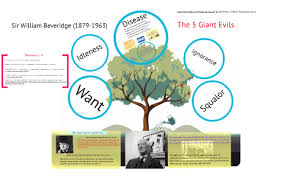 wefvwiR wi‡cv‡U©i mycvwikgvjv:
GKwU GKxf~Z, mgwš^Z I ch©vß mvgvwRK exgv Kg©m~wP cÖeZ©b Kiv; 
RvZxq exgvi myweav ewnf~©Z RbM‡Yi Rb¨ RvZxq Kg©m~wPwfwËK miKvwi mvn‡h¨i e¨e¯’v Kiv; 
cÖ_g wkïi cieZx© cÖ‡Z¨K wkïi Rb¨ mvßvwnK wkÿv fvZv cÖ`vb Kiv; 
me©¯Í‡ii Rbmvavi‡Yi Rb¨ e¨vcKfv‡e webvg~‡j¨ ¯^v¯’¨ I c~be©vmb †mev cÖ`vb Kiv; Ges 
A_©‰bwZK wech©qKv‡j e¨vcK MY‡eKviZ¡ cÖwZ‡iv‡a miKvwifv‡e c~Y© Kg©ms¯’v‡bi e¨e¯’v Kiv|


K) 1945 mv‡ji cvwievwiK fvZv AvBb|
L) 1945 mv‡ji RvZxq exgv AvBb|
M) 1946 mv‡ji RvZxq exgv (wkí`yN©Ubv) AvBb|
N) 1946 mv‡ji RvZxq ¯^v¯’¨†mev AvBb| 
O) 1948 mv‡ji RvZxq mvnvh¨ AvBb e
wefvwiR wi‡cv‡U©i mycvwi‡ki wfwË‡Z cieZx©‡Z †hme mvgvwRK AvBb cÖYqb Kiv nq:
mgvRKg© †ckvi BwZnv‡m wewfbœ msMV‡bi f‚wgKv
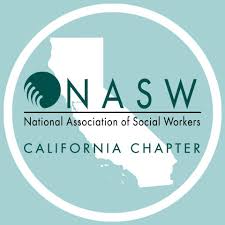 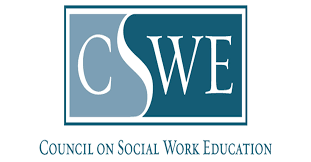 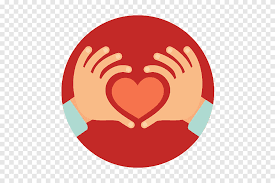 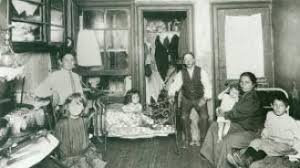 Charity Organization Society (COS)
AvaywbK mgvRKj¨v‡Yi weeZ©‡b Ges mgvRKg©‡K †ckvi ch©v‡q DcbxZ n‡Z Bsj¨vÐ Ges Av‡gwiKvi `vb msMVb Av‡›`vjb we‡kl f~wgKv cvjb K‡i| mbvZb mgvRKj¨v‡Yi aviv‡K †ckvMZ gh©v`v I ‰eÁvwbK iƒc cÖ`v‡b `vb msMVb mwgwZi f~wgKv AZ¨šÍ ¸iæZ¡c~Y©| `vbkxjZv gvbe‡mevi me‡P‡q cÖvPxb I mbvZb cÖ_v| c~‡e© mgvR‡mev Kvh©µg AmsMwVZ Dcv‡q cwiPvjbv Kiv n‡Zv| cieZx©‡Z Av_©-mvgvwRK Ae¯’v we‡ePbv K‡i mgvR‡mev Kvh©µg msMwVZ I myk„•Ljfv‡e cwiPvjbv Kivi j‡ÿ¨B Bsj¨v‡Ð I Av‡gwiKvq Dbwesk kZvãx‡Z `vb msMVb Av‡›`vjb M‡o D‡V| GB Av‡›`vj‡bi d‡jB M‡o D‡V bZzb mgvRKj¨vY msMVb| `vb msMVb mwgwZ 1869 mv‡j †hgb Bsj¨v‡Ði `yt¯’, `wi`ª I Amnvq‡`i miKvwi c„ô‡cvlKZvq mvnvh¨ `v‡b wewfbœ Kvh©Kix c`‡ÿc I f~wgKv cvjb K‡i †Zgwb Bsj¨v‡Ði AbyKi‡Y Av‡gwiKv‡ZI 1877 mv‡j `vb msMVb mwgwZ M‡o D‡V|
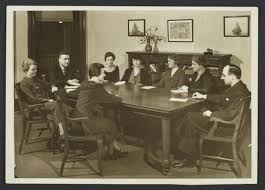 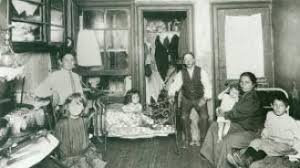 `vb msMVb mwgwZi g~j jÿ¨ wQj wewfbœ ÎvY msMVb¸‡jvi g‡a¨ mgš^q mvab Kiv| GQvovI GB mwgwZi D‡Ïk¨ n‡jv- 
cybive„wË †iv‡ai Rb¨ jÐ‡bi wewfbœ `vb msMVb mwgwZi Kvh©vewji mgš^q mvab| 
2) cÖ‡Z¨K ms¯’v‡K ms¯‹vi Kv‡Ri mv‡_ cwiwPZ Kiv|
3) mKj mvnvh¨`v‡bi wel‡q GKwU †iwRwóª ey¨‡iv ¯’vcb Kiv| 
4) e¯‘MZ mvnvh¨`v‡bi cwie‡Z© `wi`ª‡`i AvZ¥wbf©ikxjZv AR©‡b e¨w³MZ †mev cÖ`vb|
5) `vwi`ª¨ cÖwZ‡iv‡ai e¨e¯’v MÖn‡Y DrmvwnZ nIqv|
`vb msMVb mwgwZi D‡Ïk¨:
b¨vkbvj G‡mvwm‡qkb Ae †mvk¨vj IqviKvm© ev RvZxq mgvRKgx© mwgwZ we‡k¦ †ckvMZ mgvRKgx©‡`i Ab¨Zg e„nËg †ckvMZ msMVb| mgvRK‡g©i m`m¨ wbf©i G msMVbwUi m`m¨ msL¨v 1991 mv‡j 1,30,000 Gi Dci †cuŠQvq, 2012 mv‡j GB m`m¨ msL¨v nq cÖvq 1 jvL 45 nvRvi| mgvRK‡g©i cÖ_g †ckvMZ msMVb Av‡gwiKvb G‡mvwm‡qkb Ae †mvm¨vj IqviKvm© 1929 mvv‡j cÖwZwôZ nq| mgvRK‡g©i †ckvMZ wkÿv‡K mymgwš^Z I my`„p wfwËi Dci cÖwZôv Kivi j‡ÿ¨ Av‡gwiKvq 1952 mv‡j RvZxq mgvRKg© wkÿv cwil` MVb Kiv nq| †ckv`vi mgvRKgx©‡`i e„nr msMVb RvZxq mgvRKgx© mwgwZ (NASW) 1955 mv‡j Av‡gwiKvi Kg©iZ mgvRKgx©‡`i wewfbœ †ckvMZ msMV‡bi mgš^‡q MwVZ
National Association of Social Workers (NASW)
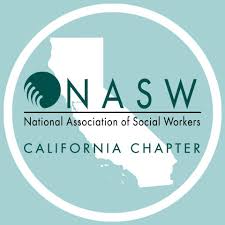 mgvRKg© †mevi cÖkvmwbK e¨e¯’vi Dbœqb| 
mgvRKg© wkÿv I M‡elYvi Dbœqb|
mgvRKg© wel‡q RbM‡Yi aviYv e„w× Kiv| 
mgvRKgx©‡`i †eZb-fvZvw`, Kg©cwi‡ek I Ae¯’vi Dbœqb Kiv|
 †ckvMZ gvb`‡Ði Dbœqb I mgvRKg©x‡`i †hvM¨Zv cÖZ¨vwqZ Kiv|
we‡k¦i wewfbœ †`‡k †ckv wn‡m‡e mgvRK‡g©i Dbœq‡b cÖ‡Póv Pvjv‡bv|


1) 1960 mv‡j NASW mgvRK‡g©i †ckvMZ ˆbwZK gvb`Ð cÖYqb K‡i| 
2) 1996 mv‡j ˆbwZK gvb`Ð¸‡jv‡K  ms‡kvab K‡i|
3) mgvRKgx©‡`i mvwU©wd‡KU I †iwR‡óªkb cÖ`v‡bi Rb¨ NASW 1961 mv‡j Academy of Certified Social Workers cÖwZôv K‡i| 
4) †ckvMZ mgvRKg© wkÿvi Dbœqb I cÖmv‡ii j‡ÿ¨I NASW wbqwgZfv‡e cvV¨cy¯ÍK, Rvb©vj Ges †idv‡iÝ Z_¨vw` cÖKvk Ki‡Q| 
5) NASW Gi D‡jøL‡hvM¨ cÖKvkbx ˆÎgvwmK cÖwÎKv, “The Social Work”| GQvov msMVbwU cÖwZeQi Social Work Year Book wbqwgZ cÖKv‡ki D‡`¨vM MÖnY K‡i| 
6) mgvRK‡g©i wek¦‡Kvl (Encyclopedia of Social Work) cÖKvk mgvRKg© K‡i|
NASW ev RvZxq mgvRKgx© mwgwZi D‡Ïk¨ n‡jv-
NASW ev RvZxq mgvRKgx© mwgwZi  Kvh©vejx-
mgvRKg© wkÿvi gvb cÖwZôv Ges msiÿY| 
ms¯’vwU cÖwZeQi Av‡gwiKvi wewfbœ kn‡i mgvRKg© wkÿv m¤úwK©Z evwl©K mfvi Av‡qvRb K‡i| 
mgvRKg© wkÿv-mswkøó eB, eyK‡jU Ges The Journal of Social Work Education cÖKvk Ki‡Q| 1982 mv‡j CSWE Av‡gwiKvi †ckv`vi mgvRK‡g©i curriculum policy statement MÖnY K‡i| 
cÖwZ `k eQi ci ci KvwiKzj¨vg cwjwm ms‡kvab K‡i mgvRKg© cvV¨µg‡K nvjbvMv` Kiv nq|
CSWE cwiPvwjZ K¨v_vwib G. K¨vbWvj Bbw÷wUDU di BÈvib¨vkbvj †mvk¨vj IqvK© GWz‡Kkb (Katherine A. Kendall Institute for International Social Work Education) wek¦e¨vcx mgvRKg© wkÿvi †d‡jvwkc cÖ`vb Ki‡Q|
Council for Social Work Education (CSWE)
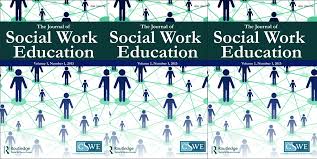 KvDwÝj di †mvk¨vj IqvK© GWz‡Kkb Council on Social Work Education (CSWE) Av‡gwiKvq mgvRKg© wkÿvi cÖ_g ch©v‡qi msMVb| Gi cÖavb Kvh©µg n‡jv wkÿvi gvb Dbœq‡bi Rb¨ wkÿv Kvh©µg ch©v‡jvPbv I bZzb bZzb mgvRKg© Kg©m~wP cÖeZ©b| cÖPwjZ mgvRKg© Kg©m~wP g~j¨vqb, mgvRKg© wkÿvi mv‡_ mswkøó welqvw` cÖKvkbvi e¨e¯’vKiY I weZiY Ges mgvRKg© Kg©m~wP Dbœq‡bi j‡ÿ¨ bZzb bZzb D‡`¨vM MÖnY cÖf…wZ| 1951 mv‡j CSWE mgvRKg© †ckvRxex‡`i Rb¨ b~¨bZg `yB eQ‡ii gv÷vm© †Kv‡m©i kZ© †e‡a †`q|
CSWE  Gi f‚wgKv
myZivs ejv hvq- 
COS Gi me‡P‡q ¸iæZ¡c~Y© I eo Ae`vb n‡jv Bsj¨v‡Ð I Av‡gwiKv‡Z AvaywbK †ckv`vi mgvRK‡g©i wfwË ¯’vcb I weKvk mvab| COS Gi bxwZgvjvi AvIZvq `wi`ª‡`i cÖK…Z Ae¯’v Z`‡šÍi ¯^v‡_© mgvRK‡g©i cÖwkÿ‡Yi Dci †Rvi †`qv nq| G¨vbv Gj. W‡qm me©cÖ_g mgvRK‡g© †mev`v‡bi Rb¨ COS Kgx©‡`i cÖwkÿY `v‡bi cÖ¯Íve Dc¯’vcb K‡ib| ‡gvUK_v COS n‡jv †ckvMZ mgvRK‡g©i weKv‡ki cÖ¯ÍveK, aviK I evnK| 
NASW mgvRK‡g©i †ckvMZ gh©v`v `v‡b †ckv`vi msMVb¸‡jvi ¸iæZ¡c~Y© f~wgKv i‡q‡Q| †ckv`vi mgvRK‡g©i ˆbwZK gvb`Ð cÖwZôvq, mgvRKg©‡K †ckvMZ ¯^xK…wZ cÖ`v‡b Ges mgvRKg© wkÿvi cÖmv‡i b¨vkbvj G‡mvwm‡qkb Ae †mvm¨vj IqviKvm© Gi f~wgKv ¸iæZ¡c~Y©|
CSWE Av‡gwiKvi †ckv`vi mgvRK‡g©i GKwU AjvfRbK RvZxq cÖwZôvb| 1952 mv‡j RvZxq †ckvMZ msMVb wn‡m‡e GwU cÖwZôv Kiv nq| mgvRK‡g©i wkÿv_x©, †ckvMZ msMVb, mvgvwRK cÖwZôvb I wkÿv cÖwZôv‡bi mgš^‡q CSWE MwVZ|
একক কাজ
বিভারিজ  রিপোর্টের  পঞ্চ দৈত্য সমূহ কী লিখ?
`vwi`ª¨ `~ixKi‡Y Bsjv‡Û †h mg¯Í AvBb cÖYqb Kiv n‡q‡Q Zvi GKwU ZvwjKv ˆZwi Ki|
`jxq KvR
‡Kvb cÖkœ Av‡Q?
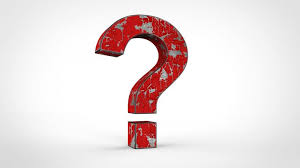 mwVK DË‡ii cv‡k wUK wPý `vI: 
1| †Kvb ivRv cÖ_g `wi`ª AvBb cÖYqb K‡ib? 
	K) ivRv Aóg †nbwi 		L) ivRv Ryqvb Kv‡j©m 
	M) cÂg †nivì 		N) Z…Zxq GWIqvf© 
2| 1601 mv‡ji `wi`ª AvB‡b `wi`ª‡`i KqwU †kªwY‡Z wef³ Kiv nq? 
	K) 2wU 				L) 3wU
 	M) 4wU 				N) 5wU
 3| KZmv‡j 1601 mv‡ji `wi`ª AvBb ms¯‹vi Kiv nq? 
	K) 1830 mv‡j 			L) 1832 mv‡j 
	M) 1834 mv‡j 			N) 1836 mv‡j 
4. wefvwiR wi‡cv‡U© Kq ai‡bi wbivcËv mycvwik †ck Kiv nq? 
	K) 3 ai‡bi 			L) 5 ai‡bi 
	M) 7 ai‡bi 			N) 9 ai‡bi
g~j¨vqY
5| Bsj¨v‡Ð KZ mv‡j COS ev `vb msMVb mwgwZ cÖwZwôZ nq? 
		K) 1869 mv‡j 		L) 1873 mv‡j 
		M) 1877 mv‡j 		N) 1883 mv‡j 
6| Av‡gwiKvq KZ mv‡j COS ev `vb msMVb mwgwZ cÖwZwôZ nq? 
		K) 1859 mv‡j 		L) 1871 mv‡j 
		M) 1875 mv‡j 		N) 1877 mv‡j 
7| Av‡gwiKvi RvZxq mgvRKgx© mwgwZ KZ mv‡j cÖwZwôZ nq? 
		K) 1929 mv‡j 		L) 1939 mv‡j 
		M) 1949 mv‡j 		N) 1959 mv‡j 
8| mgvRKg©x‡`i e„nr msMVb NASW KZ mv‡j cÖwZwôZ nq? 
	K) 1945 mv‡j 		L) 1955 mv‡j
	 M) 1965 mv‡j 		N) 1975 mv‡j 
9| †KvbwU mgvRKg© wkÿvi Aby‡gv`b †`q? 
	K) IFSW 		L) UN 
	M) UNICEF 		N) CSWE 
10| CSWE †Kv_vq cÖwZôv Kiv nq? 
	K) Av‡gwiKvq 		L) Bsj¨v‡Ð
 	M) Rvcv‡b 		N) Px‡b
বাড়ীর কাজ
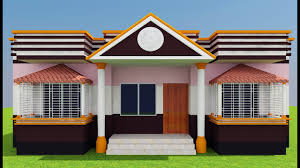 ইসান পিতা-মাতার পরিত্যাক্ত সন্তান। তার বাবা  তাকে এবং তার মাকে ফেলে রেখে অন্যত্র বিয়ে করে চলে যান। পরবর্তীতে তার মাও অন্য জায়গায় বিয়ে করে স্বামীর সাথে সংসার করেন। স্বমী ইসানকে গ্রহণ না করায় তাকে ফেলে রেখে যায় দাদীর কাছে। দাদীর আর্থিক অনটনের কারনে বর্তমানে ইসান ছিন্নমূল শিশুদের সাথে ঘুরে বেড়ায় এবং নানা অপরাধে জড়িয়ে পরে।
ক) COS  এর পূর্ণাঙ্গরুপ কী?
খ) অক্ষম দরিদ্র কাদেরকে বলা হয়?
গ) ইসানের মত শিশুদের জন্য ১৬০১ সালের দরিদ্র অঅিইন কল্যাণকর ছিল কেন? ব্যাখ্যা কর।
ঘ) ইসানের জন্য উক্ত আইন কল্যাণকর হলেও ত্রুটিমুক্ত নয়- উত্তরের সাপেক্ষে তোমার যুক্তি দাও।
সৃজনশীল প্রশ্ন
ab¨ev`